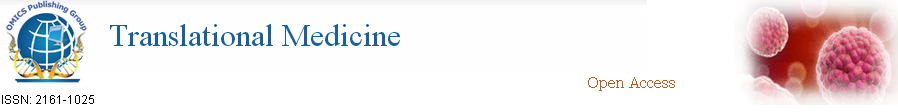 Disadvantaged Population and Reproductive Health
Dr. Yongmei Huang
Ph.D. MPH;
Biostatistician, Columbia University Medical Center
Translational Medicine editorial board member
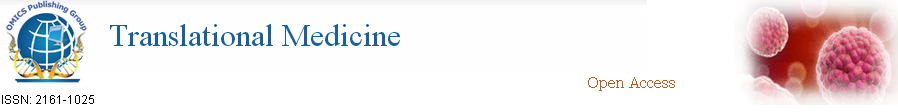 Economic Development & Internal Migration in China
Unbalanced economic development between rural and urban area in last 30 years in China has led to a vast internal migration 
People move from rural area to cities to seek jobs with higher income for a better life
In 2010, Shanghai:
Total Population: 19 million
 Internal Migrants: 9 million
 Overall Population of Senegal
In 2010, China: 
Total Population: 1.3 billion
Internal Migrants: 0.3 billion    
Overall Population of USA in 2000
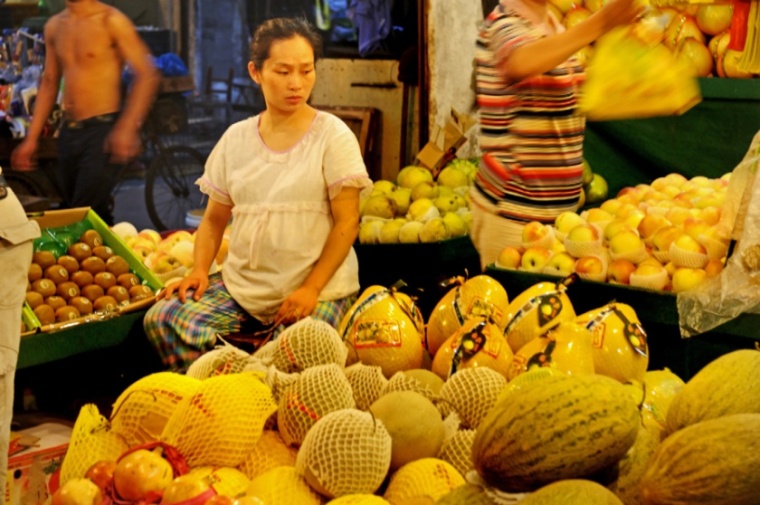 Migrant women in city:
Low social economic status
Not involved in health insurance provided by city government
Pregnant woman, Dajing Lu market, Shanghai, China, 2007
2
[Speaker Notes: China has experienced rapid economic development over the last 30 years. However, the development mainly benefited people living in urban areas. The economic unbalanced development between rural and urban areas has led to a vast internal migration. People move from rural area to the cities to seek jobs with higher paid so that they can support their families left behind. 
Shanghai, the financial and economic center of China, has the highest proportion of cross-province immigrants. In 2010, Shanghai had about 9 million migrants which was equal to the overall population of Senegal.

Most rural-to-urban migrant women have minimal education and are only qualified for unskilled jobs that typically are low paying and unstable. Under the current health care system, the majority of this population is not covered by medical insurance at the cities, and consequently, they must pay for all of their medical costs. Like this migrant pregnant woman in Shanghai, fresh fruits might not be affordable for her.]
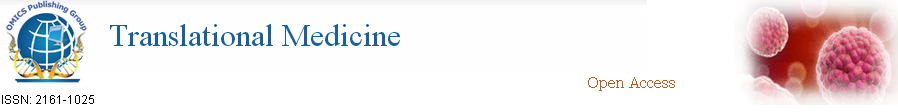 Reproductive Health of Migrant Women in Shanghai
Improved maternal health care & family planning services for migrants since 2004: established maternal health center for impoverished migrant women & extended free family planning services to married migrant couples
MMR decreased significantly  since then
Postpartum unintended pregnancy remains high
Migrant population
Shanghai Residents
Per 100 women
Maternal Mortality Ratio in Shanghai, 2000-2008
Du L, et al . Reprod Health Matters 20 :73-80
Huang YM, et al. Contraception: 2012, 86(6):731-8
[Speaker Notes: Therefore, migrant women experience poor reproductive health including high rates of maternal mortality and unintended pregnancy, which have raised considerable concern in the health care community. As presented in the left graph, prior to 2004, migrant women had a much higher maternal mortality ratio when compared with Shanghai residents. To address this situation,  in 2004, the Shanghai government established maternal health centers in 10 public hospitals designated to care for this impoverished population and increase their access to quality delivery services. By 2006, the number of centers increased to 24, and the maternal mortality ratio decreased significantly.

The Shanghai government has also expanded free family planning services to this population. However, the incidence of unintended pregnancy, specifically during the postpartum still remains high. Migrant women’s incidence of unintended pregnancy during the first year postpartum was 3 folds compared to that of permanent residents]
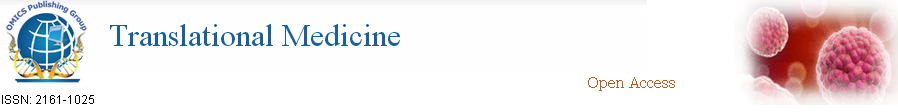 Why migrant women had such a high incidence of postpartum unintended pregnancy?
Delaying contraception use and subsequent exposure to unprotected sexual intercourse 
86% unintended pregnancies resulted from non-use of contraception
Median month of contraception initiation vs. sexual intercourse resumption after childbirth: 7.5 month vs. 2 month
Low awareness and utilization of free family planning services: 24% for awareness & <2% for utilization
Challenge: 
How to improve migrant women’s access to free  family planning services, increase their early use of contraception after delivery, and decrease the 
high incidence of unintended pregnancy during the first year postpartum?
Huang YM, et al. Contraception: 2012, 86(6):731-8
Huang YM, et al. Chinese Journal of Women and Children Health, 2010, 1(1):24-28
4
[Speaker Notes: A question comes up: Why migrant women had such a high incidence of postpartum unintended pregnancy?

Results of a survey showed that delaying contraception use and subsequent exposure to unprotected sexual intercourse is the main reason. 
86% of unintended pregnancies resulted from the non-use of contraception. Migrant postnatal women initiated contraception use 5 months later than sexual resumption. 

Another survey found that the awareness and utilization of free family planning services among migrant women was low. 

Accordingly, there is a challenge ahead of us: How to improve migrant women’s access to free  family planning services, increase their early use of contraception after delivery, and decrease the high incidence of unintended pregnancy during the first year postpartum?]
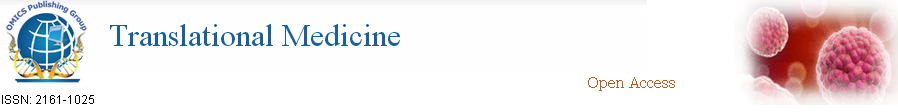 Study Design: A Prospective Study
Study project: Perinatal and Postpartum Contraceptive Services Project for Migrant Women
Study Site: Pu Jiang Community Health Center (The first and most widely used maternal  health center in Shanghai)
Study Participants: Migrant women who gave birth from January to October 2006  & met inclusion/exclusion criteria 
Study Period: From admission to the maternity ward during early labor to the end of first year postpartum 
Study Endpoints: Incidence of unintended pregnancy                                  
                                  Time of contraception initiation
                                  Contraception prevalence by the end of first year
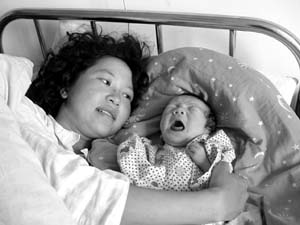 Huang YM, et al. Contraception: 2014, 89(6):521-7
5
5
[Speaker Notes: To answer this question, we designed a prospective study at the Pu Jiang Community Health Center and introduce free contraceptive services to migrant women which was sponsored by Shanghai Municipal Population & Family Planning Commission. Pu Jiang Community Health Center is the first and most widely used maternal health center for migrant women in Shanghai. During the recent 5 years, over 40,000 migrant women gave birth  here. 

Migrant women who gave birth from January to October 2006  and met inclusion/exclusion criteria  were eligible. Women in the intervention group were enrolled from admission to the  maternity ward during early labor  and were followed up through the first full year of postpartum. Women in the comparison group was enrolled retrospectively and received the follow up at 6 months and 12 months postpartum. 

The study endpoints included incidence of unintended pregnancy, first time of contraception use and contraception prevalence by the end of first year.]
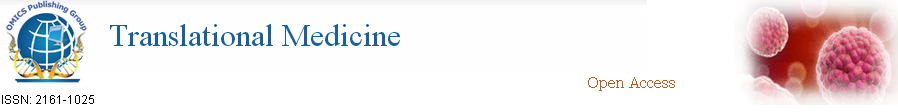 Intervention Measures
Repeated 
Telephone
Follow-up at
From admission of maternal ward to hospital discharge
Hospital Visit
If needed
42d\3\6\9\12mo postpartum
Maternal & Child Health Counseling
Contraception Counseling
Free family planning policy advertising
Data collected:
     M & C Health   Infant feeding
     Menses            Sexual frequency
     Occurrence of pregnancy
Contraception Counseling
Health leaflet   
Contraceptive services:
    Tubal Ligation
     IUD Insertion
     DMPA
     Male condom
6
[Speaker Notes: Measures for the intervention group consisted of two parts: 
First part was the services provided prior to discharge. Postnatal women usually stayed at the hospital for 24 hours after vaginal delivery if no complications and 5 days for c-section. After women registered and signed the IC, contraception counseling was provided immediately and health leaflets were distributed. Migrant women could choose the tubal ligation during c-section, IUD insertion immediately after delivery or DMPA for non-breastfeeding women prior to discharge. For those who would not like to initiate long term contraceptive method prior to discharge, two boxes including 20 sets of male condom were provided.
After migrant women left the hospital, repeated telephone follow-up were arranged at 42d\3\6\9\12mo postpartum for each family. During each follow-up, women were asked if they had any questions about contraception use. Free contraceptive services policy was reinforced and the investigator also provided the very detailed information about how to access such free services in the city. Finally women were asked to finish the questionnaires which includes M & C Health/Infant feeding/Sexual activity/Menses and Pregnancy. For those women who would like to return to delivery hospital or family planning clinics for further contraceptive services, hospital visit was arranged.

Women in the comparison group received the standard maternity care provided at the hospital but did not receive the contraceptive service and counseling provided by the project. During the enrollment at 6-month and 12-month follow-up telephone interviews, information was collected about M & C health, current contraceptive practices, and the occurrence of pregnancies following the index births.]
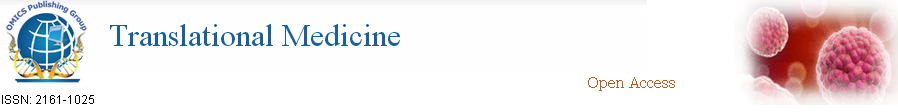 Flow chart of study participants
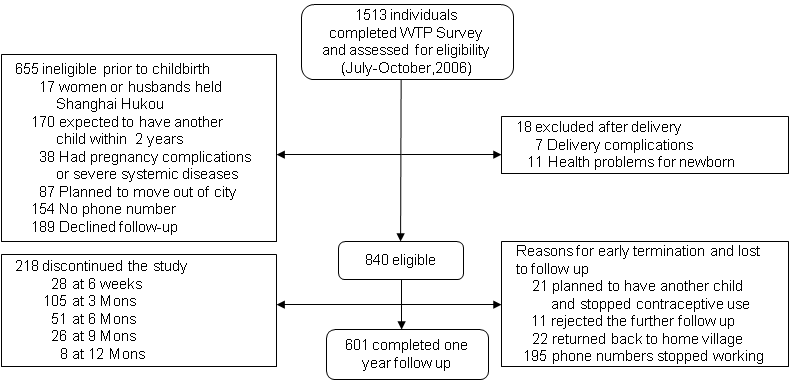 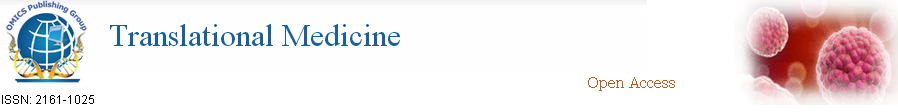 Contraceptive initiation, sexual resumption, and menses return, by time, among study participants
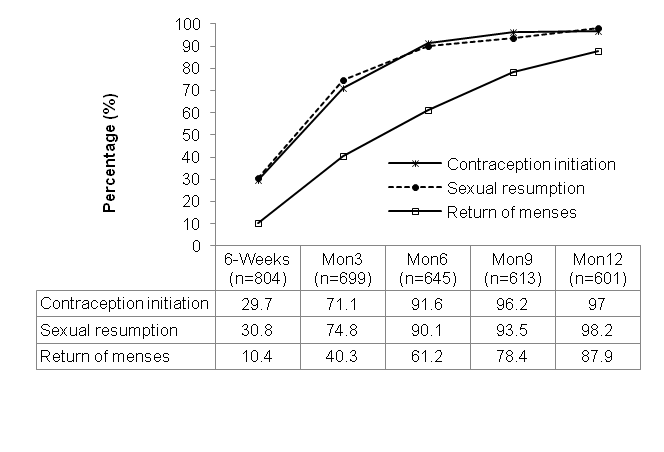 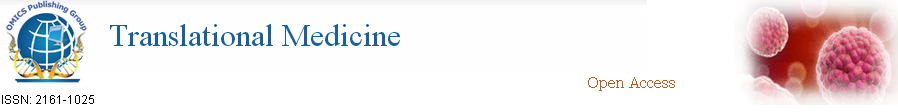 Methods of postpartum contraception used among study participants over time after childbirth
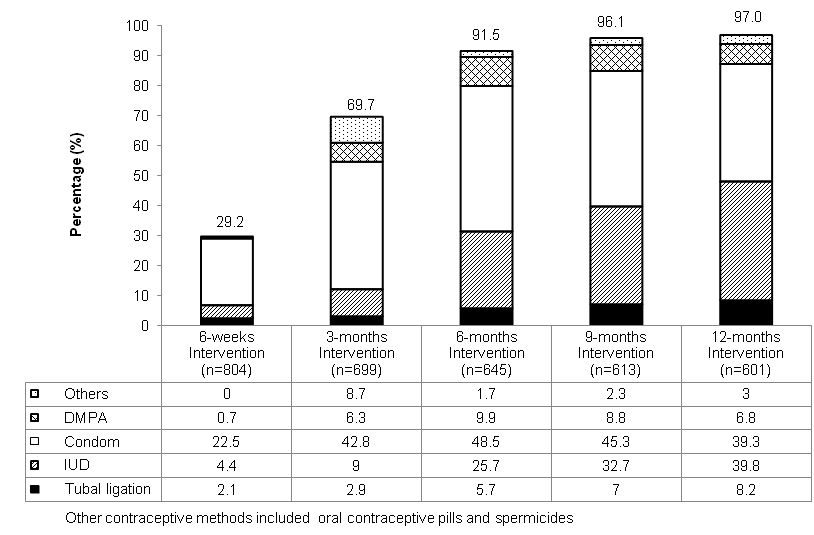 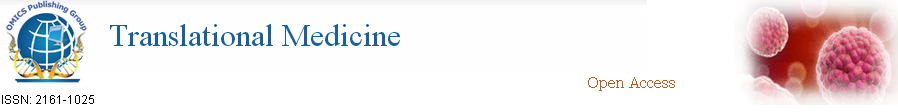 Comparison with non-intervention cohorts
Cohort 2006 enrolled 720 migrants who delivered between January to May in 2006 
Cohort 2005 included 588 migrants who gave birth in the calendar year of 2005
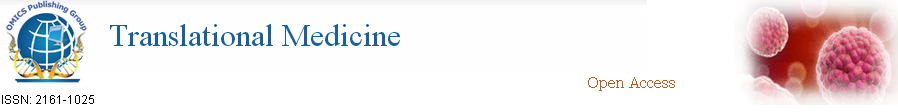 In conclusion, providing free contraceptive counseling, along with offering free contraceptive methods, in maternity setting initiated at the time of childbirth and supported over a one-year postpartum period is an effective approach for promoting early use of contraception and decreasing the incidence of postpartum unintended pregnancies among rural-to-urban migrant women in Shanghai. 

This approach can be introduced for the benefit of women in other impoverished settings where access to healthcare and resources are limited.